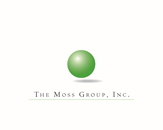 Prison Rape Elimination Act
PREA Refresher Course
Reporting
Reporting
Residents may Disclose Sexual Assault to . . .
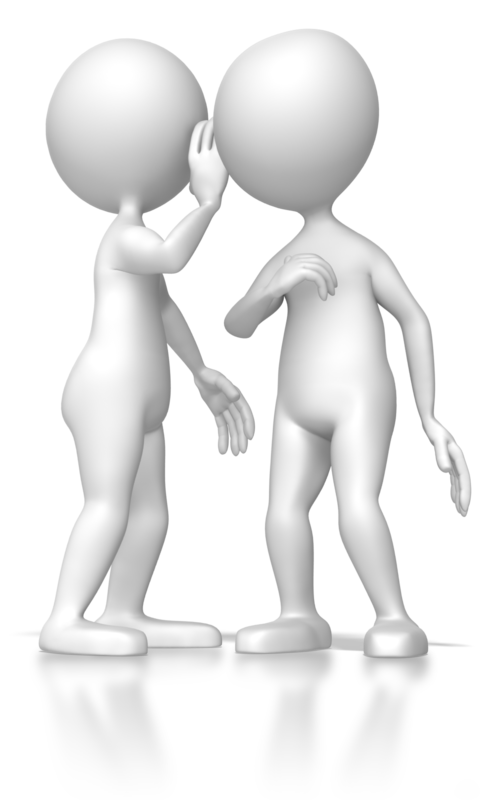 Other residents
Family members
Living unit staff
Staff outside the unit
Medical staff
Mental health staff
Teachers
Work supervisors
Volunteers
Chaplains
Reporting
What should be reported?
Sexual abuse
Sexual harassment
Retaliation by other residents or staff for reporting sexual abuse/harassment
Staff neglect or violation of responsibilities that may have contributed to such incidents
Who should report?
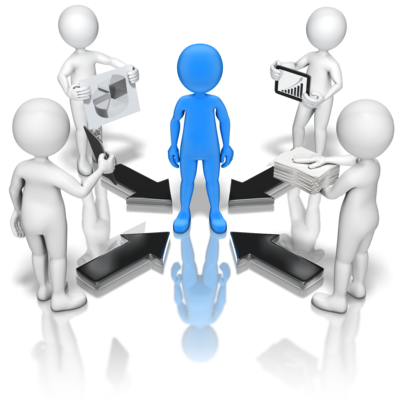 Residents
Staff
Volunteers
Contractors
Anyone who witnesses or suspects sexual abuse
Resident Reporting
Staff must accept and promptly document reports that are made:
Verbally
In writing

Anonymously
From third parties
When an agency learns that a resident is subject to a substantial risk of imminent sexual abuse, it shall take immediate action to protect the resident.
What to Tell Third-Party Reporters
If a staff member is approached by someone other than the alleged victim with a report ensure that staff tell that person the following: 
Relevant agency policy information
What may happen with the information they have disclosed
What their involvement with the investigation may be
Whether they will be informed of the outcome of the investigation
Responses to Third-Party Source
Let the person making the report know that the information they have given will be passed up your chain of command in a set timeframe as defined by agency policy.
Let the reporter know that an investigator may need to conduct an interview.
Mandatory Reporting
PREA Standard Requirements
Standard 115.361 requires all staff to immediately report:
Knowledge, suspicion, or information regarding an incident
Retaliation against residents or staff who report
Staff neglect or violation of responsibilities that may have contributed to an incident or retaliation
Standard 115.351 requires a way for residents:
To report to an entity that is not part of the agency
Mandatory Reporter
Oregon Revised Statute § 419B.010

Any public or private official having reasonable cause to believe that a child has suffered abuse is required to report

This includes anyone who works in a juvenile detention center or in a supervisory capacity

If you are participating in this training, you are a mandatory reporter
Mandatory Reporting
In addition to mandatory reporting obligations, staff members limit information dissemination to those staff that need to know the information.  

Notes made in the JJIS program will be made restricted so that only staff directly involved with the resident will have access.
 
All medical and mental health professionals specifically tell residents about their duty to report before beginning an initial meeting or screening with them.  

Upon receiving an allegation of sexual abuse, secure program managers immediately notify:
The DYS director
The resident’s counselor
The resident’s parents or legal guardians, unless there is no record noting the parents should not be notified
The resident’s DHS caseworker, when applicable
Consent
When perpetrated by staff/employee, contractor or volunteer, the resident is always the victim
Victim is not able to consent in these situations
Occurs when:
The victim does not consent to sexual contact
The victim is coerced into sexual contact by overt or implied threats of violence
The victim is unable to consent or refuse
Oregon Statute
Oregon Revised Statute 163.315
A person is considered incapable of consenting to a sexual act if the person is under 18 years of age

Oregon Revised Statute 164.452/454
Custodial Sexual Misconduct
A person commits the crime of custodial sexual misconduct. . . if the person engages in sexual intercourse or deviate sexual intercourse with another person…knowing that the other person is confined or detained in a correctional facility.
This is the end of the section
Standard 115.351 Resident Reporting
(a) The agency shall provide multiple internal ways for residents to privately report sexual abuse and sexual harassment, retaliation by other residents or staff for reporting sexual abuse and sexual harassment, and staff neglect or violation of responsibilities that may have contributed to such incidents. 

(b) The agency shall also provide at least one way for residents to report abuse or harassment to a public or private entity or office that is not part of the agency and that is able to receive and immediately forward resident reports of sexual abuse and sexual harassment to agency officials, allowing the resident to remain anonymous upon request. Residents detained solely for civil immigration purposes shall be provided information on how to contact relevant consular officials and relevant officials at the Department of Homeland Security.
Standard 115.351 Resident Reporting (cont)
(c) Staff shall accept reports made verbally, in writing, anonymously, and from third parties and shall promptly document any verbal reports. 
(d) The facility shall provide residents with access to tools necessary to make a written report. 
(e) The agency shall provide a method for staff to privately report sexual abuse and sexual harassment of residents.
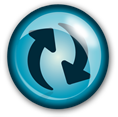 Standard 115.351 Resident Reporting
(a) The agency shall provide multiple internal ways for residents to privately report sexual abuse and sexual harassment, retaliation by other residents or staff for reporting sexual abuse and sexual harassment, and staff neglect or violation of responsibilities that may have contributed to such incidents. 

(b) The agency shall also provide at least one way for residents to report abuse or harassment to a public or private entity or office that is not part of the agency and that is able to receive and immediately forward resident reports of sexual abuse and sexual harassment to agency officials, allowing the resident to remain anonymous upon request. Residents detained solely for civil immigration purposes shall be provided information on how to contact relevant consular officials and relevant officials at the Department of Homeland Security.
Standard 115.351 Resident Reporting (cont)
(c) Staff shall accept reports made verbally, in writing, anonymously, and from third parties and shall promptly document any verbal reports. 
(d) The facility shall provide residents with access to tools necessary to make a written report. 
(e) The agency shall provide a method for staff to privately report sexual abuse and sexual harassment of residents.
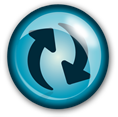 Standard 115.361 Staff and Agency Reporting Duties
(a) The agency shall require all staff to report immediately and according to agency policy any knowledge, suspicion, or information they receive regarding an incident of sexual abuse or sexual harassment that occurred in a facility, whether or not it is part of the agency; retaliation against residents or staff who reported such an incident; and any staff neglect or violation of responsibilities that may have contributed to an incident or retaliation. 

(b) The agency shall also require all staff to comply with any applicable mandatory child abuse reporting laws. 

(c) Apart from reporting to designated supervisors or officials and designated State or local services agencies, staff shall be prohibited from revealing any information related to a sexual abuse report to anyone other than to the extent necessary, as specified in agency policy, to make treatment, investigation, and other security and management decisions.
Standard 115.361 Staff and Agency Reporting Duties
(d)(1) Medical and mental health practitioners shall be required to report sexual abuse to designated supervisors and officials pursuant to paragraph (a) of this section, as well as to the designated State or local services agency where required by mandatory reporting laws. 

(2) Such practitioners shall be required to inform residents at the initiation of services of their duty to report and the limitations of confidentiality. 

(e)(1) Upon receiving any allegation of sexual abuse, the facility head or his or her designee shall promptly report the allegation to the appropriate agency office and to the alleged victim’s parents or legal guardians, unless the facility has official documentation showing the parents or legal guardians should not be notified.
Standard 115.361 Staff and Agency Reporting Duties
(2) If the alleged victim is under the guardianship of the child welfare system, the report shall be made to the alleged victim’s caseworker instead of the parents or legal guardians. 

(3) If a juvenile court retains jurisdiction over the alleged victim, the facility head or designee shall also report the allegation to the juvenile’s attorney or other legal representative of record within 14 days of receiving the allegation. 

(f) The facility shall report all allegations of sexual abuse and sexual harassment, including third-party and anonymous reports, to the facility’s designated investigators.
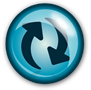